Figure 3. (A) Modulation of neural responses to food and tool-related directional cues by hunger and satiety. Images ...
Cereb Cortex, Volume 18, Issue 11, November 2008, Pages 2604–2613, https://doi.org/10.1093/cercor/bhn021
The content of this slide may be subject to copyright: please see the slide notes for details.
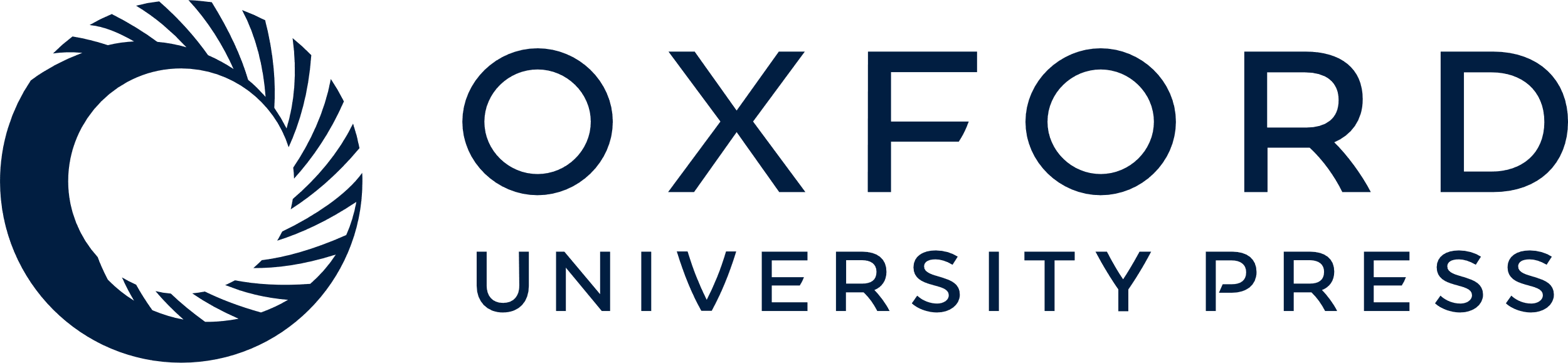 [Speaker Notes: Figure 3. (A) Modulation of neural responses to food and tool-related directional cues by hunger and satiety. Images from the group random-effects analysis depict regions that responded differentially to food versus tool-related directional cues in the hungry versus satiated conditions. The images are thresholded at P < 0.05, uncorrected, for display purposes. Top coronal and sagittal sections show activity in amygdala (Amg), parahippocampal gyrus (PHG), and posterior cingulate (PC); sagittal and axial sections below display peristriate (PS), LC, and SN activity; corpus callosum (CC), insula (INS), PPC, occipital cortex (OC), thalamus (T), cerebellum (Cbl), cingulate gyrus (CG), and OFC. (B) Selective increase in neural responses to directional cues predicting food- but not tool-related targets in the hungry versus satiated condition. Bar plots show the mean percent BOLD signal change (±1 SEM) in the Amg, PC and SN (B) for food and tool stimuli in hungry and satiated condition.


Unless provided in the caption above, the following copyright applies to the content of this slide: © The Author 2008. Published by Oxford University Press. All rights reserved. For permissions, please e-mail: journals.permissions@oxfordjournals.org]